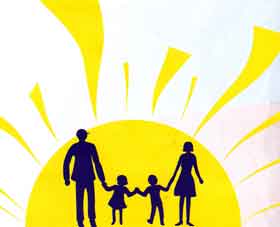 «Род и семья – исток нравственных отношений»

Учитель: Романова Л.Т.,
                МКОУ « ЦО» 24»
                  г. Новомосковск
Цель урока:
формирование представлений о семье, как важнейшей нравственной ценности.
Задачи урока:
1.Познакомить с понятиями: «род», «семья», «родословная»; 
      познакомить с терминами ближайшего родства; представить образ семьи, как великую духовную ценность. 
2.Обучать ведению учебного диалога на основе личного опыта учащихся в области рассматриваемых  категорий, развитие речевых и социально- коммуникативных навыков.
3.Обучать приемам рефлексии собственных впечатлений и чувств.
ПРИГЛАШАЮ НА УРОК!!!!
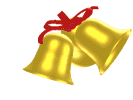 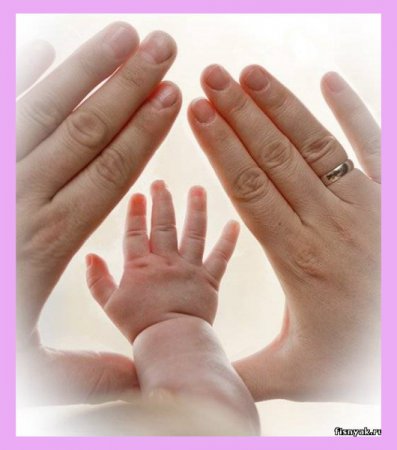 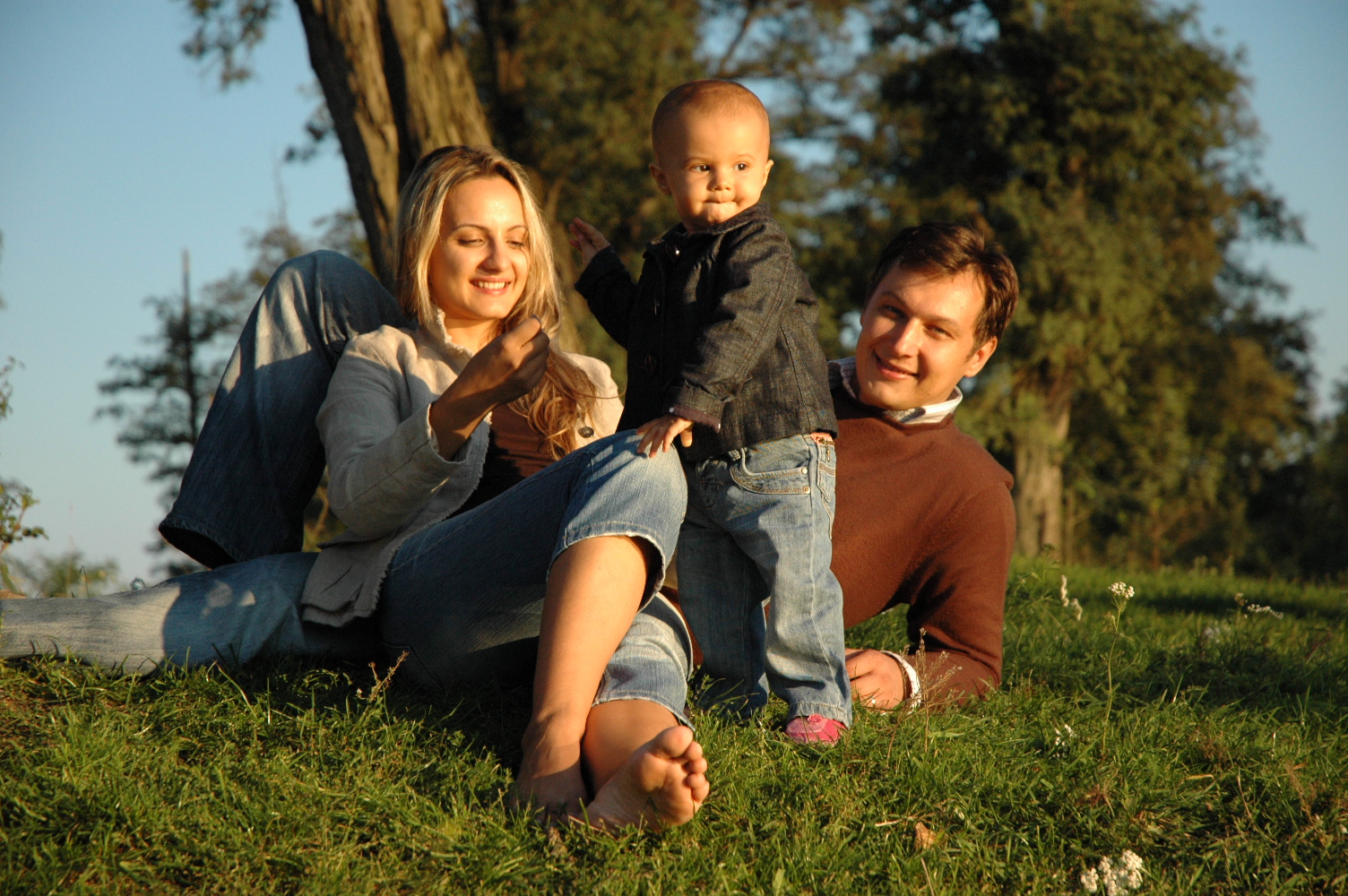 Семья –это группа людей. Состоящая из родителей, детей, внуков и близких родственников. Живущих рядом.
                                              Ушаков Д.Н.
Семья - это группа живущих вместе родственников. Объединение людей, сплоченных общими интересами.                                                                С. Ожегов. Словарь.
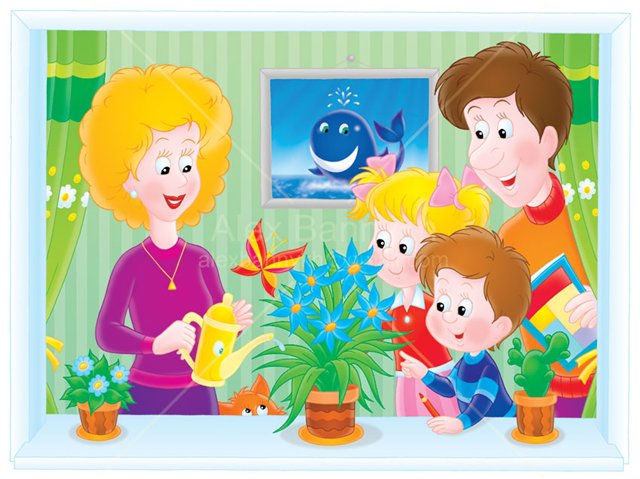 «Ищи добра на стороне, а дом люби по старине»
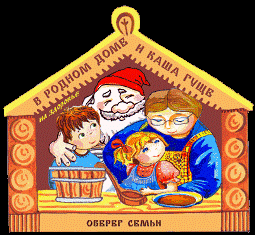 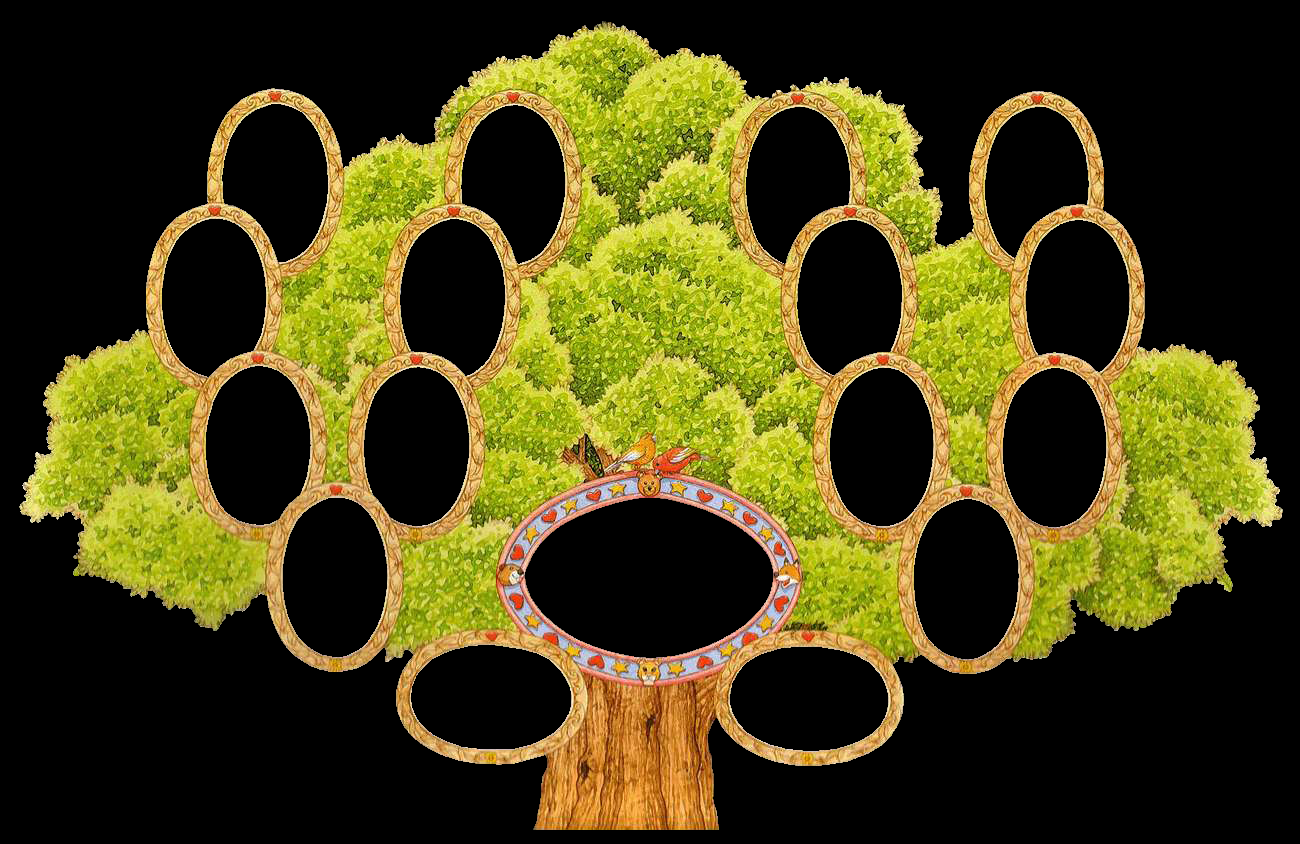 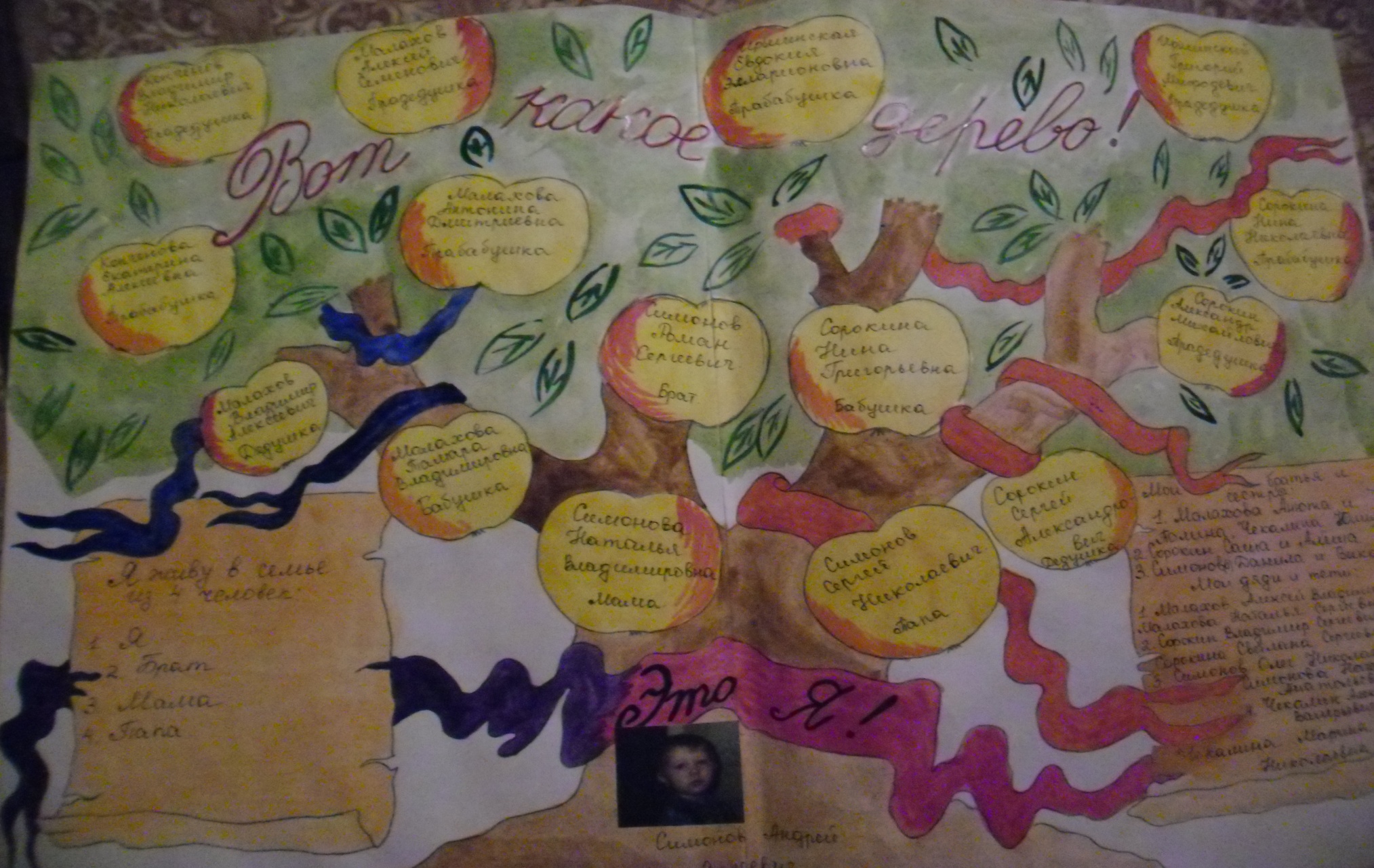 Древо семьи Симоновых
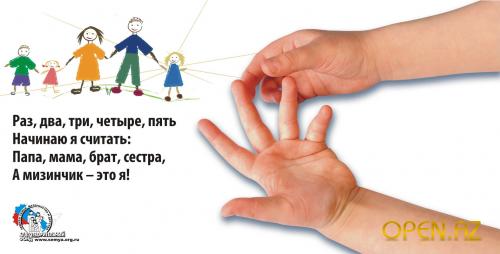 Прабабушка
Мама твоего дедушки
Прадедушка
Дедушка твоего отца
Бабушка
Мама твоей мамы
Дедушка
Мамин папа
Дядя
Папин брат
Тётя
Мамина сестра
Двоюродный брат
Сын твоей тёти
Двоюродная сестра
Дочь твоего дяди
Счастлив тот, кто счастлив дома
 Л.Н. Толстой
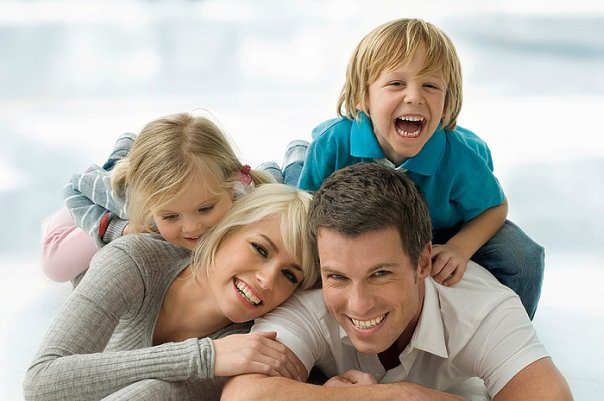 Семья –это круг  друзей, где тебя все понимают, любят и уважают. И ты должен отплатить им своей любовью. В семье всегда тебя поймут и простят.
Какую семью называют               СЧАСТЛИВОЙ?
Счастливая семья – это та семья, в которой никогда нет ссор, а всегда царит любовь и дружба.
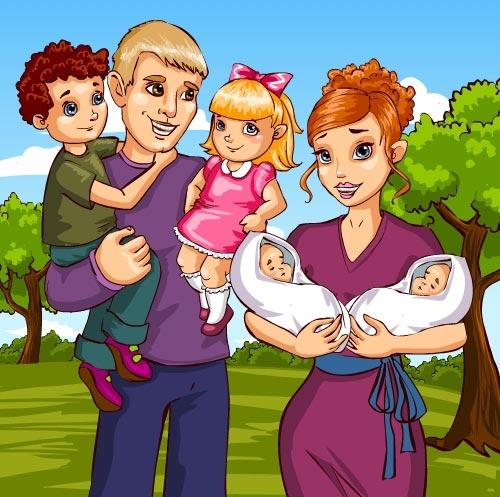 РОД
Родить
Рожденный
Рождение
Перерождение
Рождаемость
Зарождение
Вырождение
Народиться
Выродиться
Родственники
Родословная
Роды
Родители
Родной
Родовое
Родненький
Роднуля
Родненький
РОД – это связь членов семьи, произошедших от одного родоначальника. Принадлежность к роду частенько определяет судьбу («на роду написано»), долю, какие – то устойчивые черты характера («он родом таков»). 
                                            Словарь В.И.Даля.
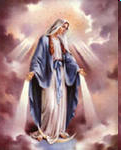 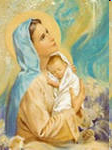 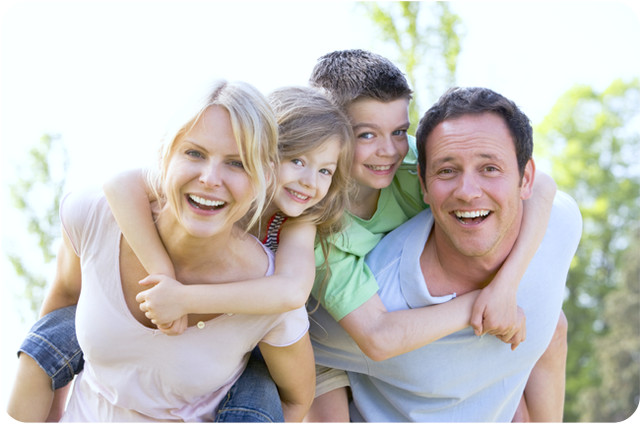 Генеалогия – историческая наука о родстве, занимающаяся изучением и составлением родословных.
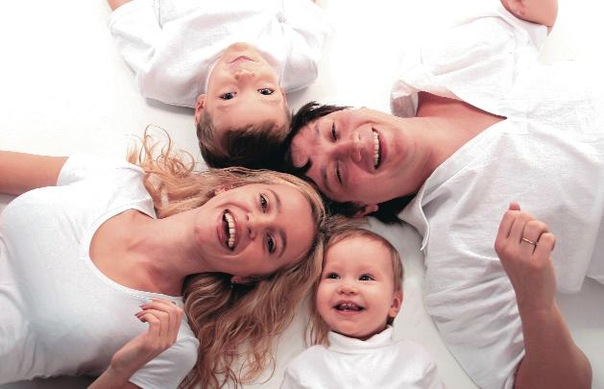 Семья –это круг  друзей, где тебя все понимают, любят и уважают. И ты должен отплатить им своей любовью. В семье всегда тебя поймут и простят.
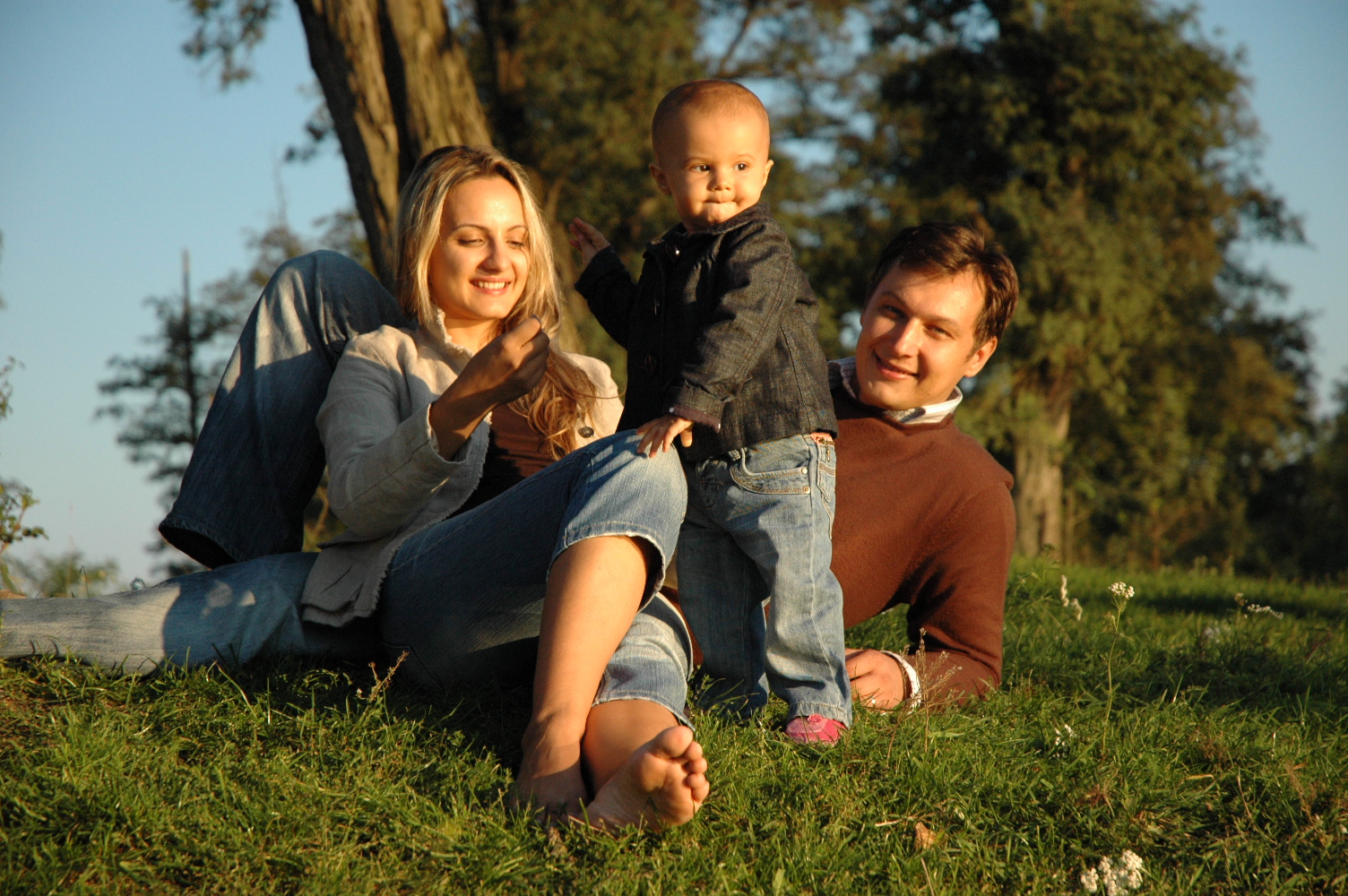 Семья - -это общество людей, которые помогают друг другу. Люди родственные по крови. Семья должна быть дружной и веселой. В семье всегда должны быть родители и дети.
Счастлив тот, кто счастлив дома
 Л.Н. Толстой
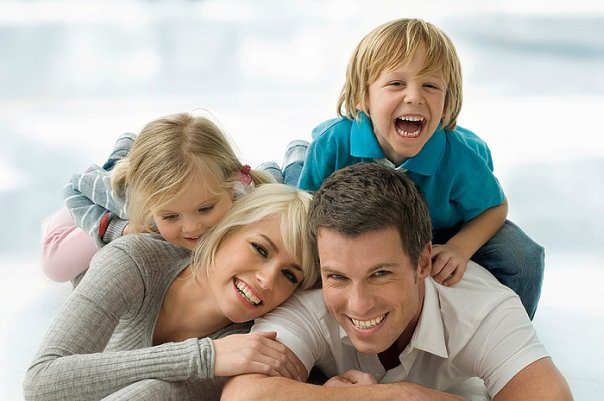 Семья –это круг  друзей, где тебя все понимают, любят и уважают. И ты должен отплатить им своей любовью. В семье всегда тебя поймут и простят.
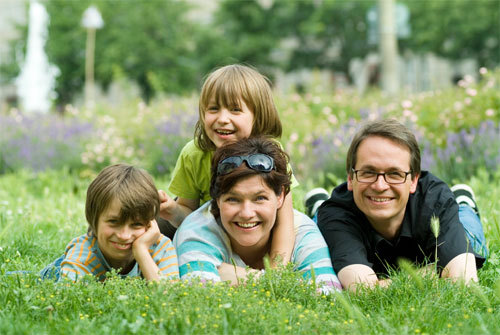 Семья -это сообщество родных душ, оберег от измены, коварности, беды, одинокости. А неизменяемыми символами были и останутся вдоль возрастов – звонкий колодец с журавлем, куст калины под окном, яворовая колыбель в ясном жилье.
… Семья – это несколько человек, которые уважают и любят друг друга. Семья – это самое святое  на свете. Я очень сильно люблю свою семью.
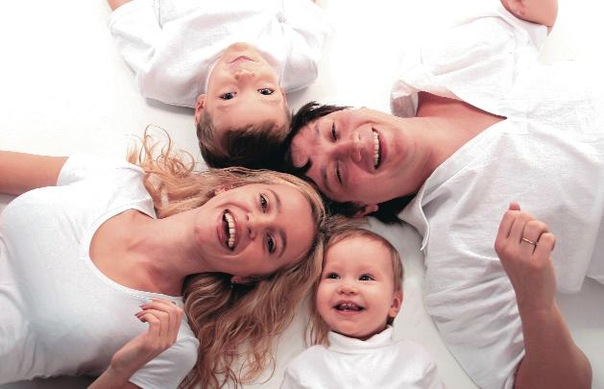 Семья –это круг  друзей, где тебя все понимают, любят и уважают. И ты должен отплатить им своей любовью. В семье всегда тебя поймут и простят.
Заповеди семьи
.Настоящий сын и дочь берегут своих родителей.
Настоящий сын и дочь заботятся о благе своей семьи.
Нельзя бездельничать, когда родители трудятся.
Не вступайте в пререкания с взрослыми. 
Не выражайте недовольство тем, что у вас нет той или иной вещи. 
 Не допускайте, чтобы мать давала вам то, что она не может позволить себе. 
Не делайте того, что осуждают старшие, - ни на глазах, нигде – либо еще. 
 Нельзя садиться обедать, не пригласив старших.
Нельзя оставлять старшего родного человека в одиночестве, особенно маму, если у нее никого нет, кроме тебя.
Синквейн
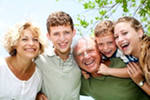 Семья
Дружная, добрая
Любит, понимает, помогает
Каждый рад, если в семье лад.
СЧАСТЬЕ
Задание  на  дом
Упражнение  № 329,
Правило
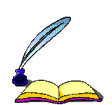 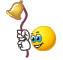